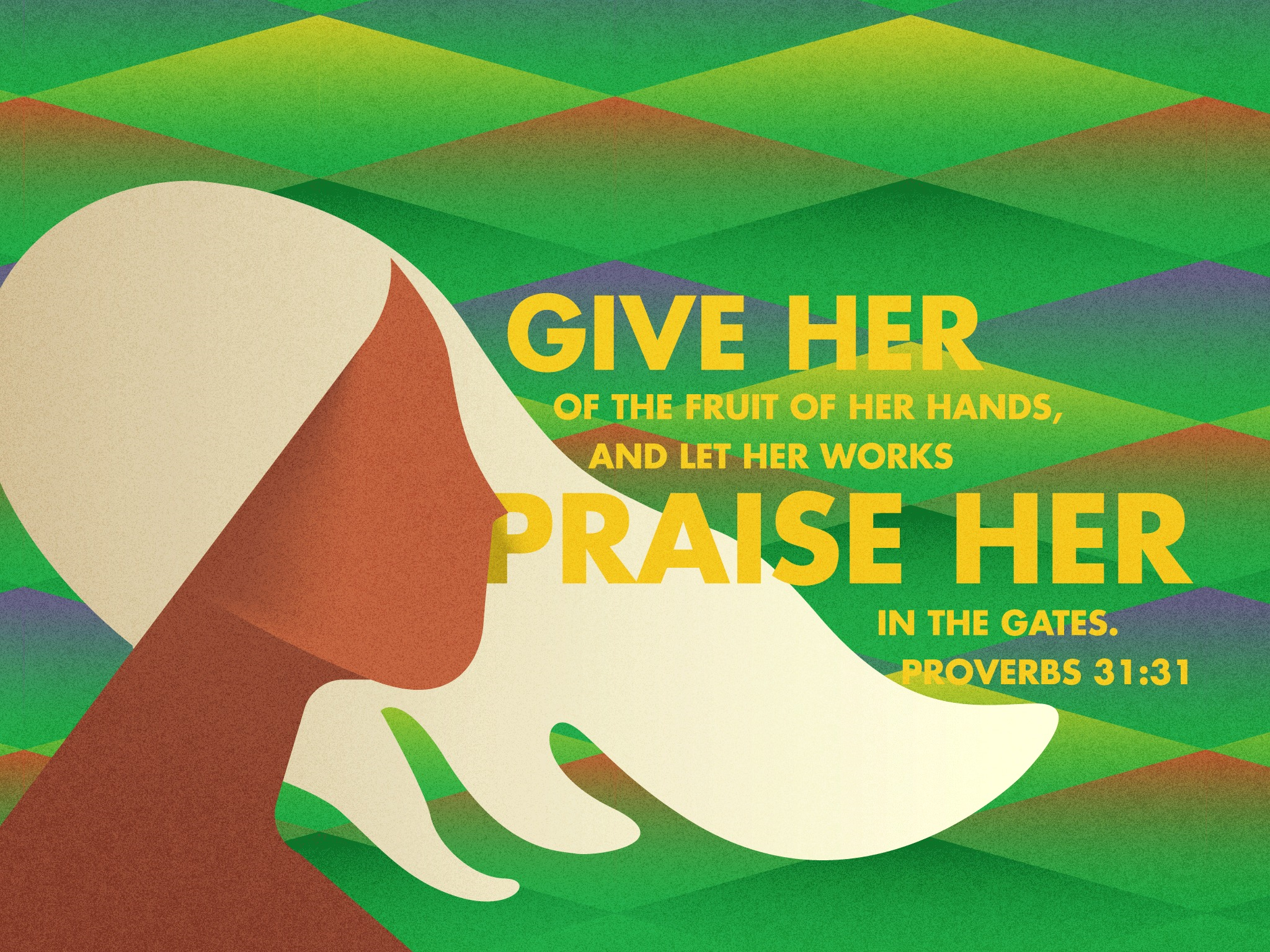 Exodus 4:24-26
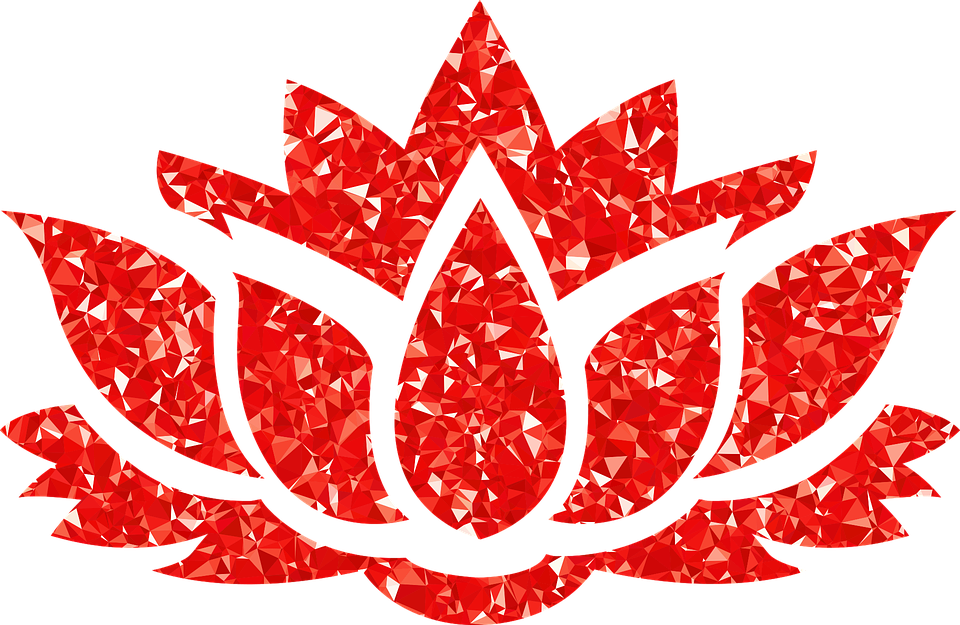 Zipporah Saves Moses from God’s Anger
Judges 4:17-23
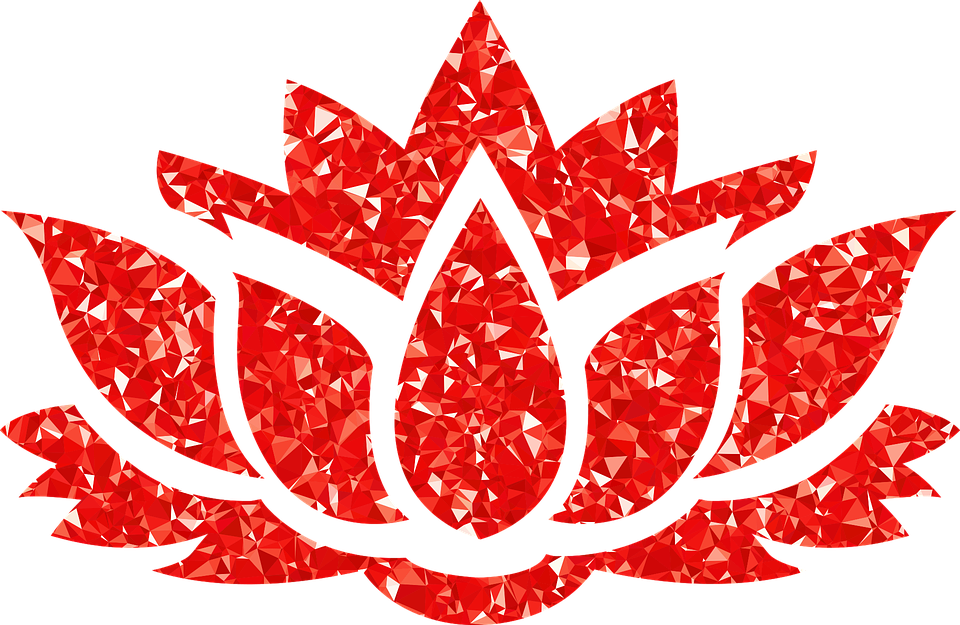 Jael Delivers Israel with a Tent Peg
1 Samuel 25:24-28
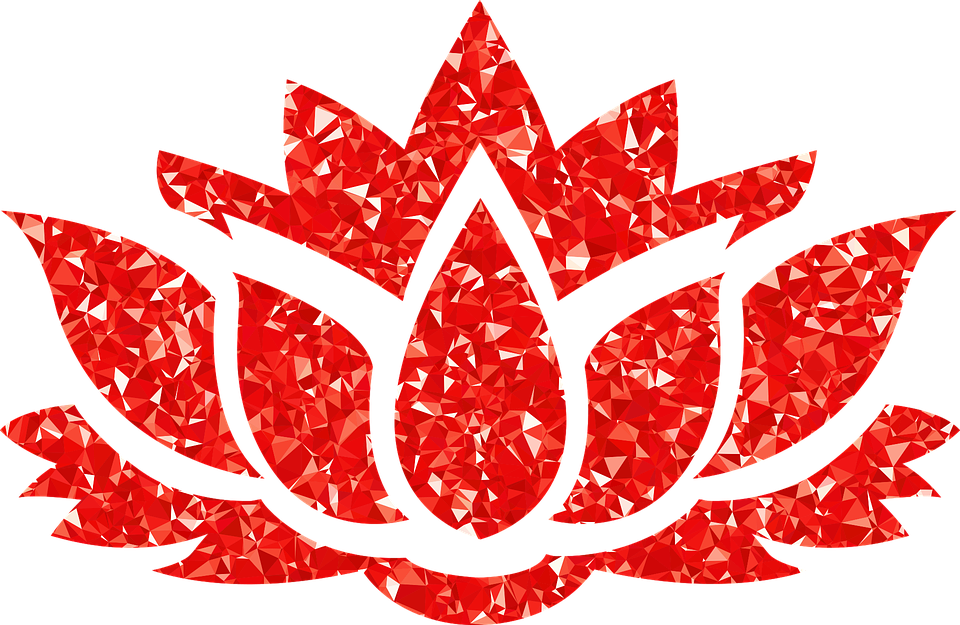 Abigail Accepts Responsibility for a Foolish Man
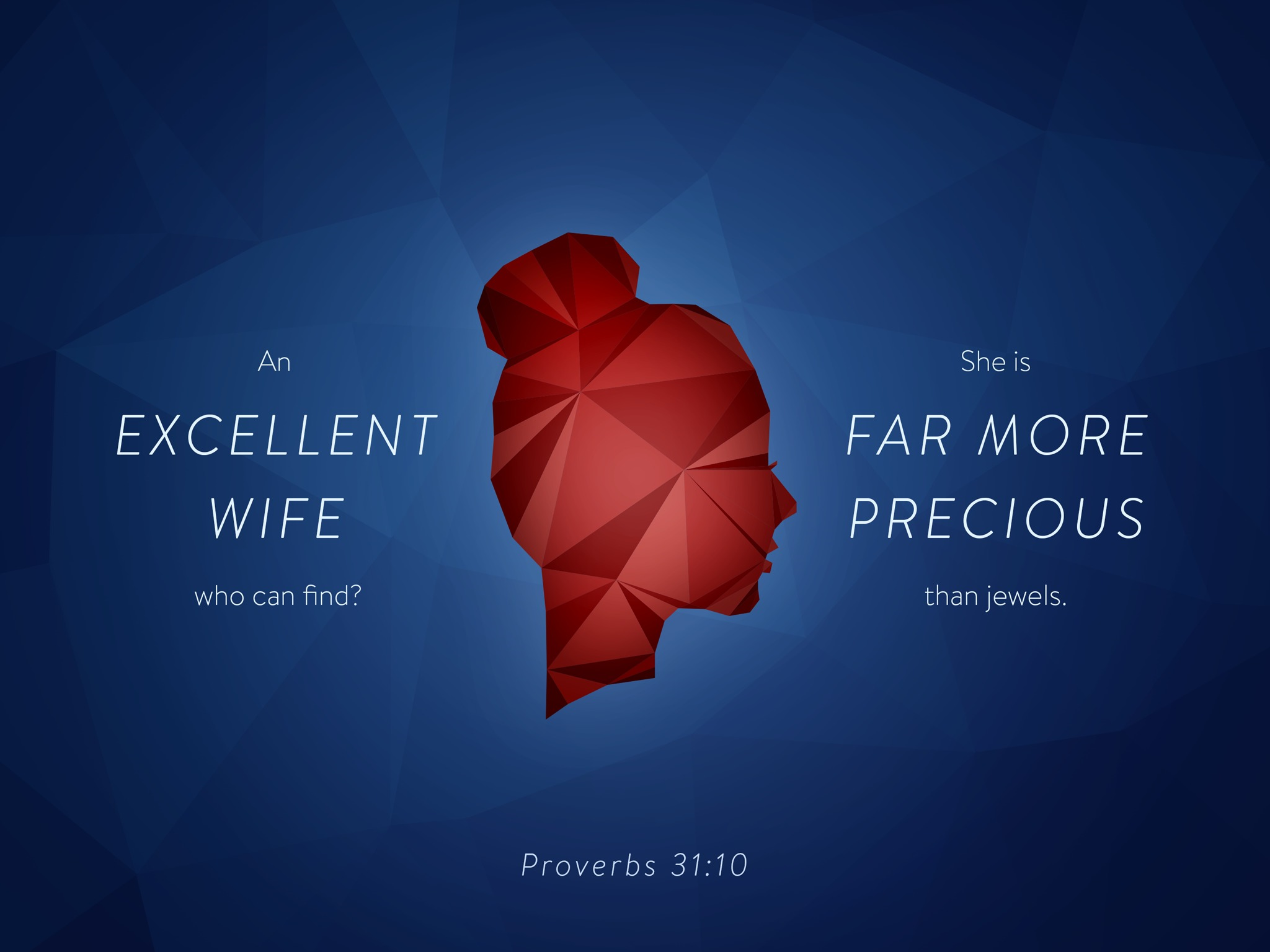